استكشاف
وحدات الطول المترية
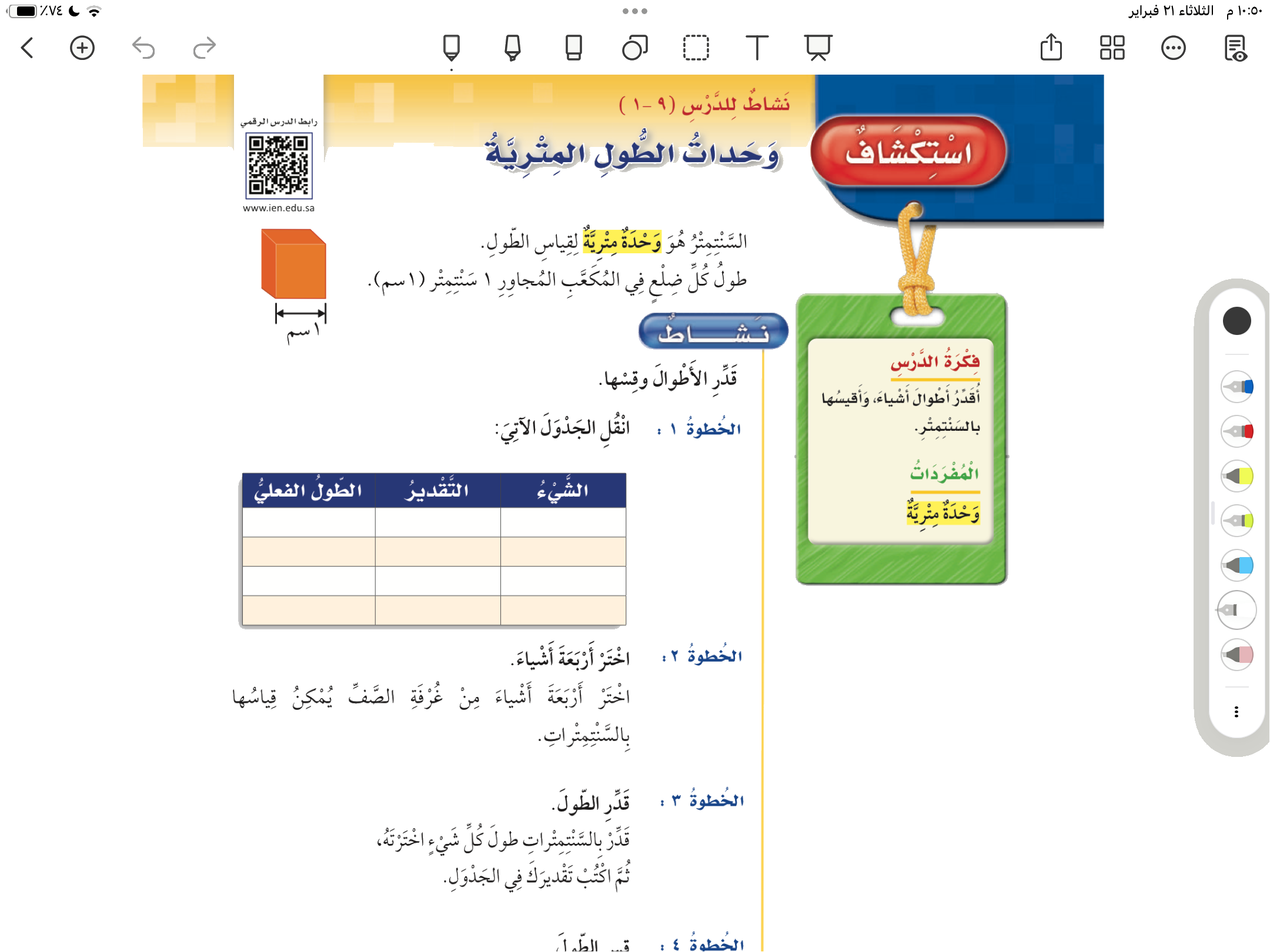 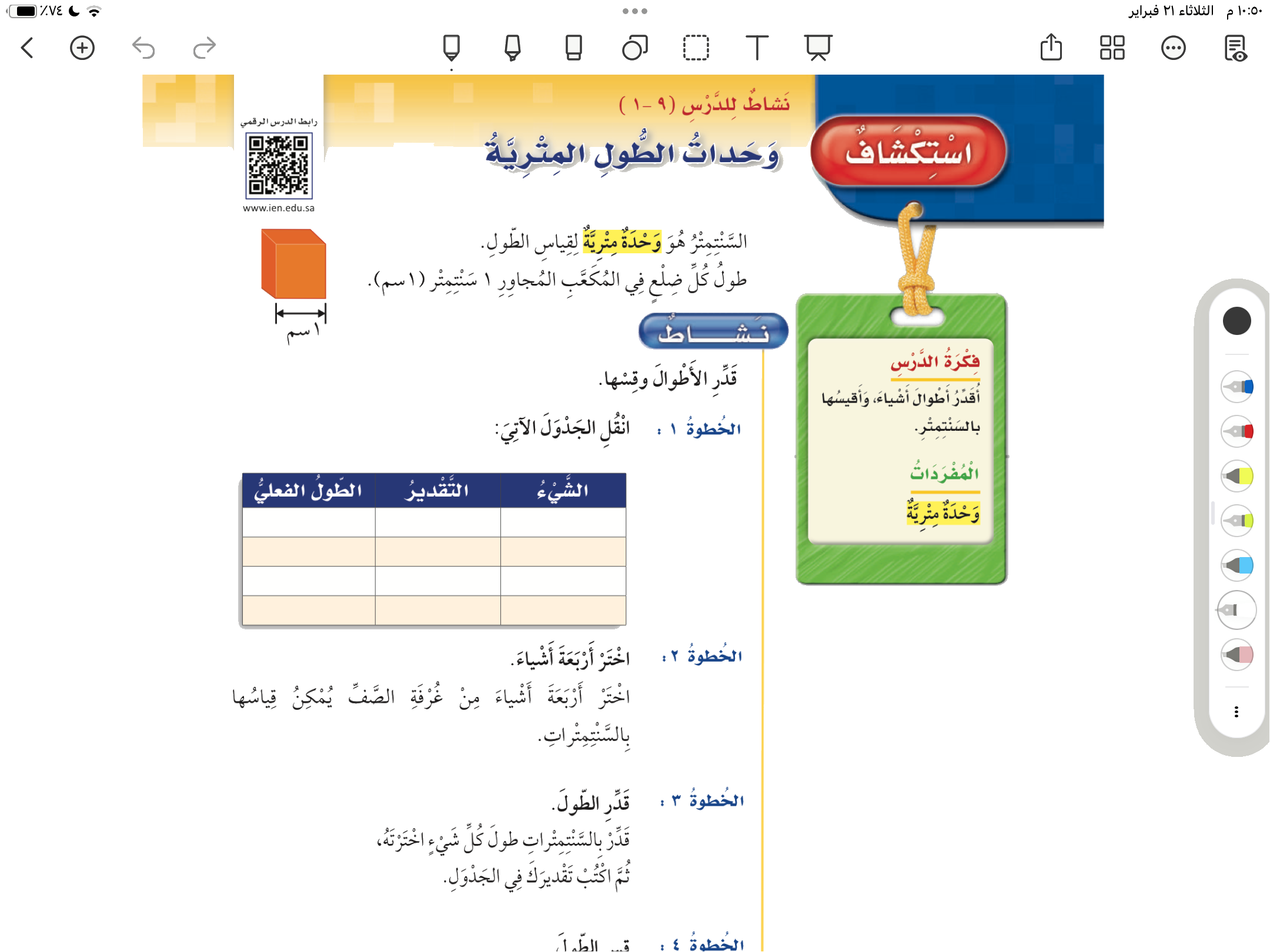 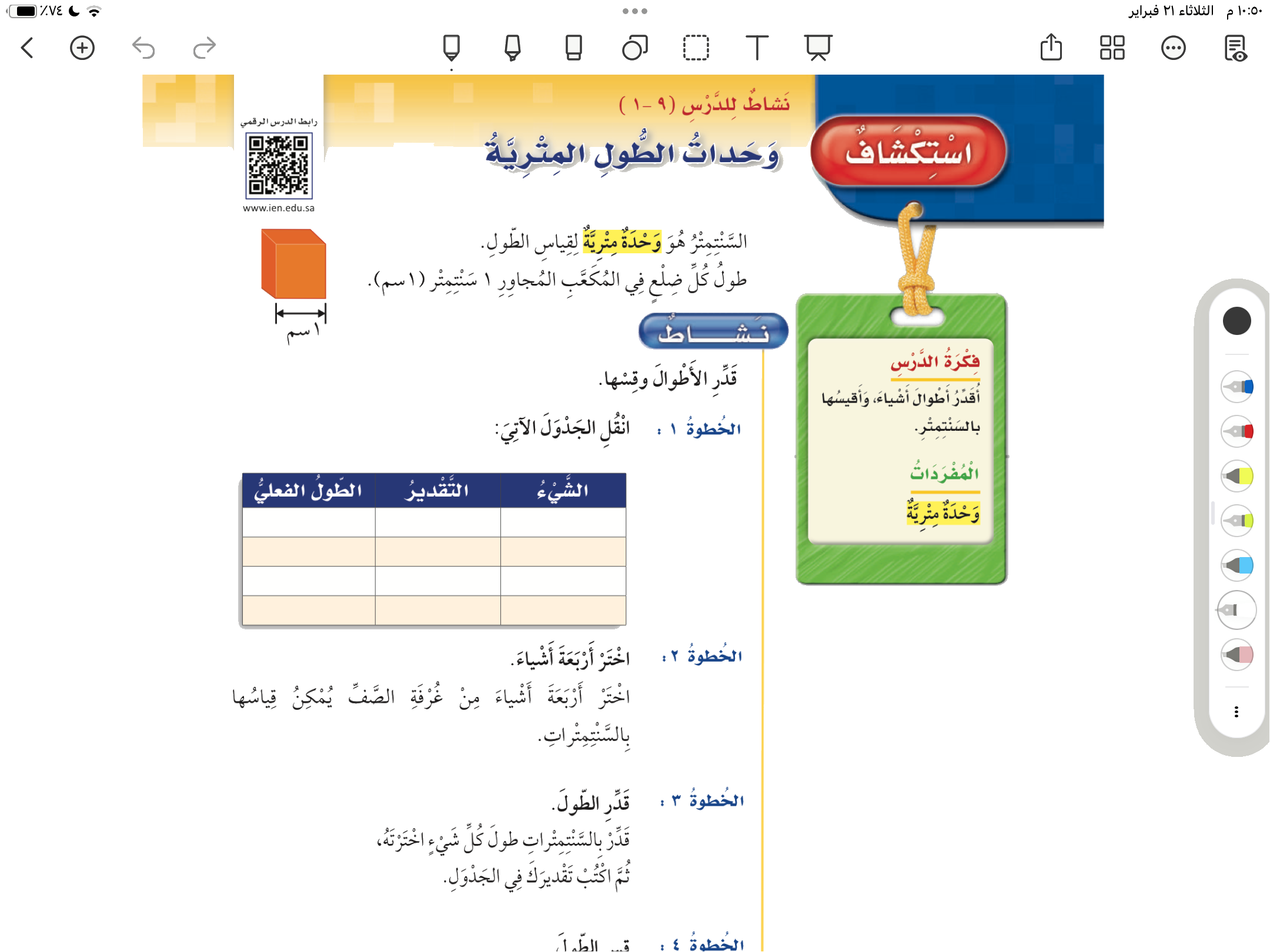 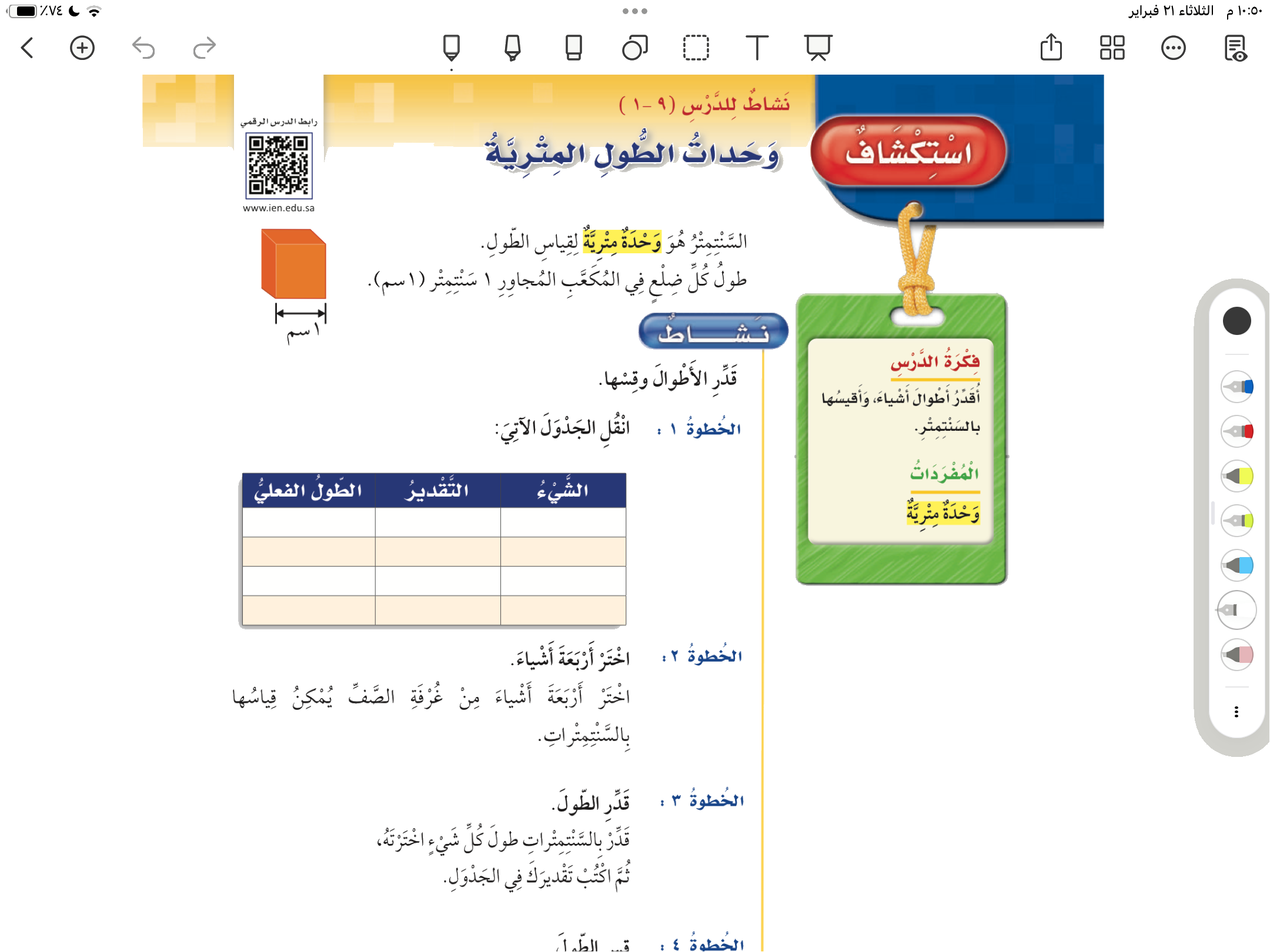 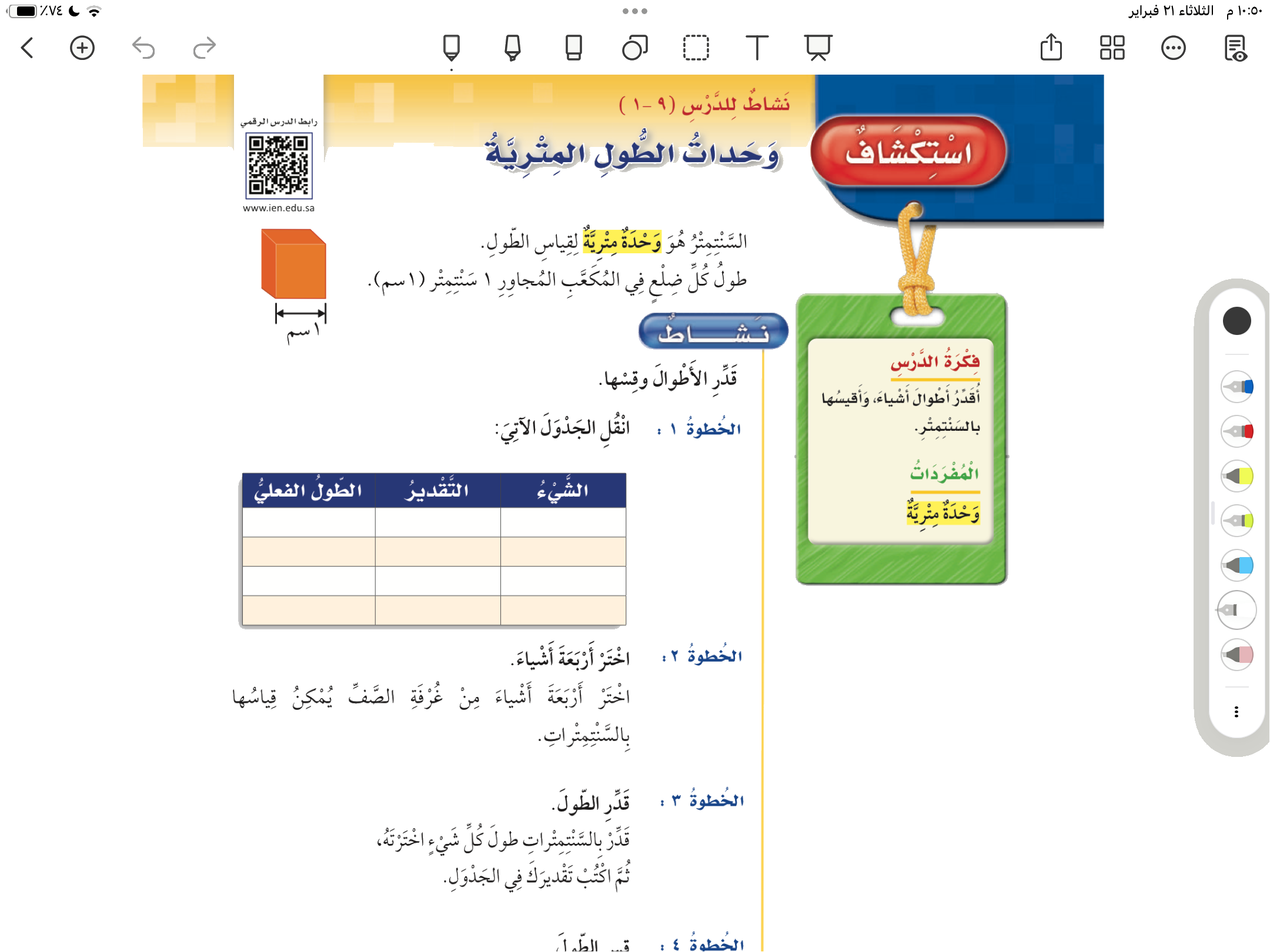 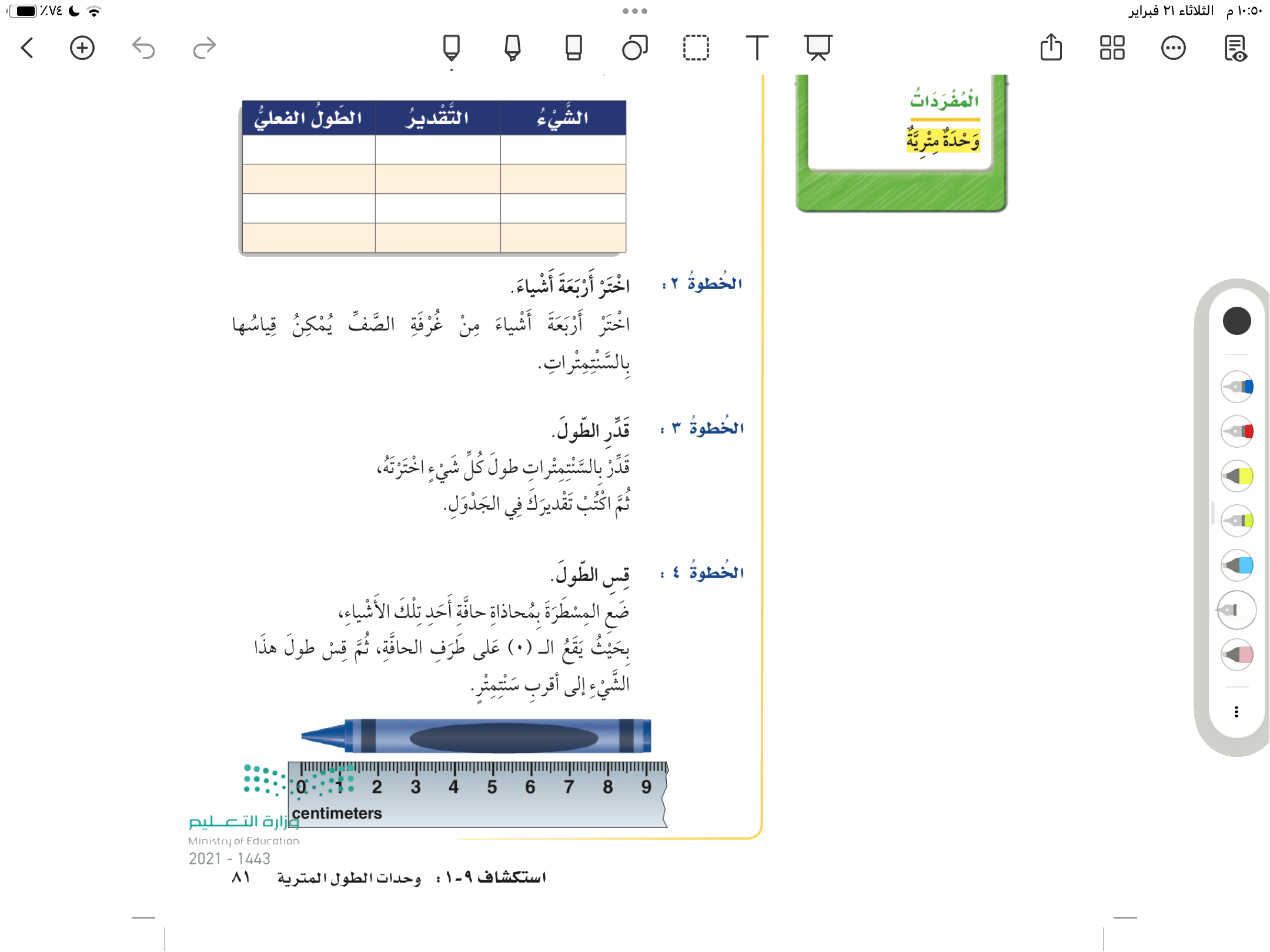 صفحة ١٣
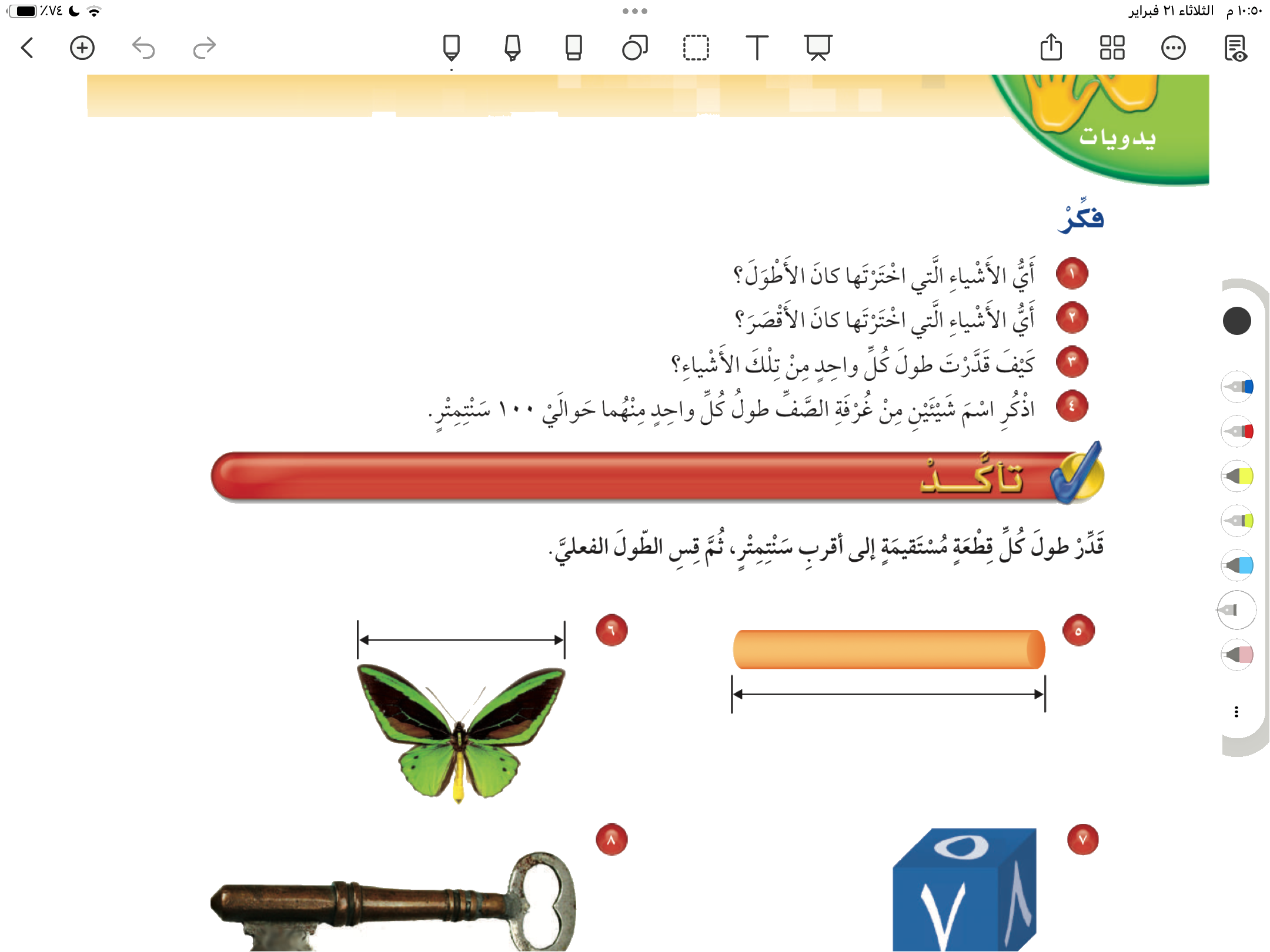 صفحة ١٤
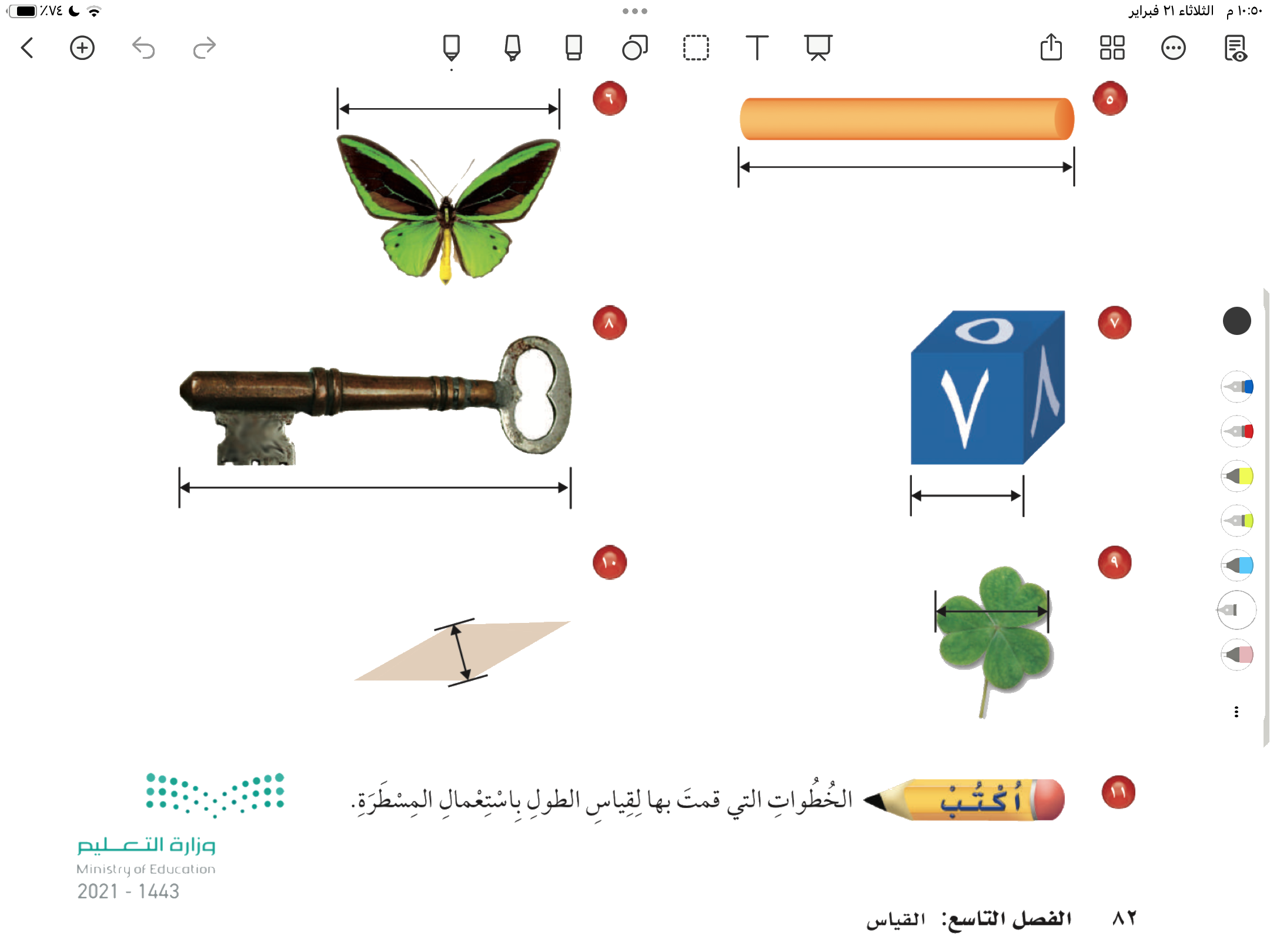 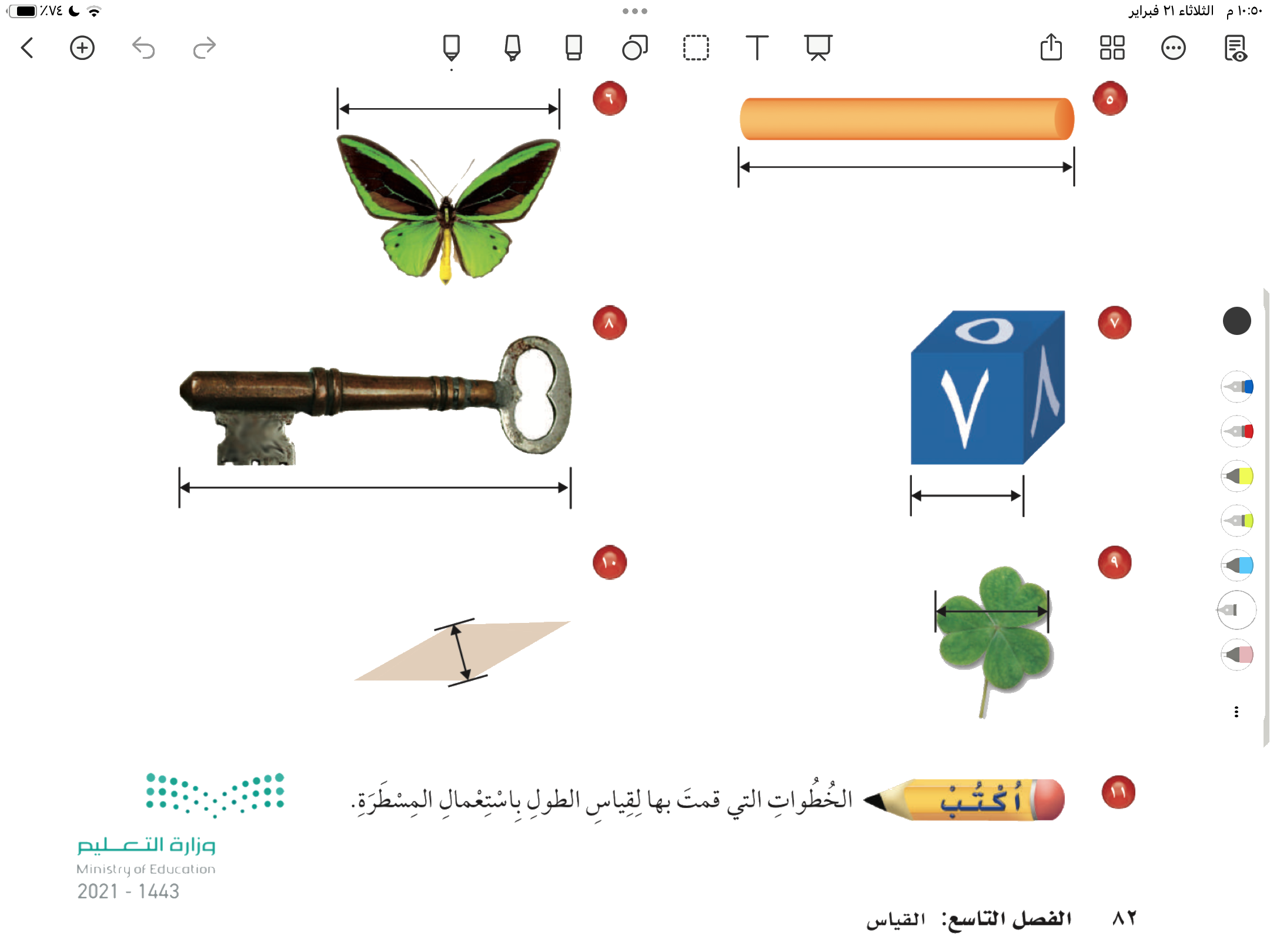 صفحة ١٤